Eight Steps to Excellent Customer Service in Virtual Reference
September 9, 2022
Julie Edwards
Land Acknowledgement
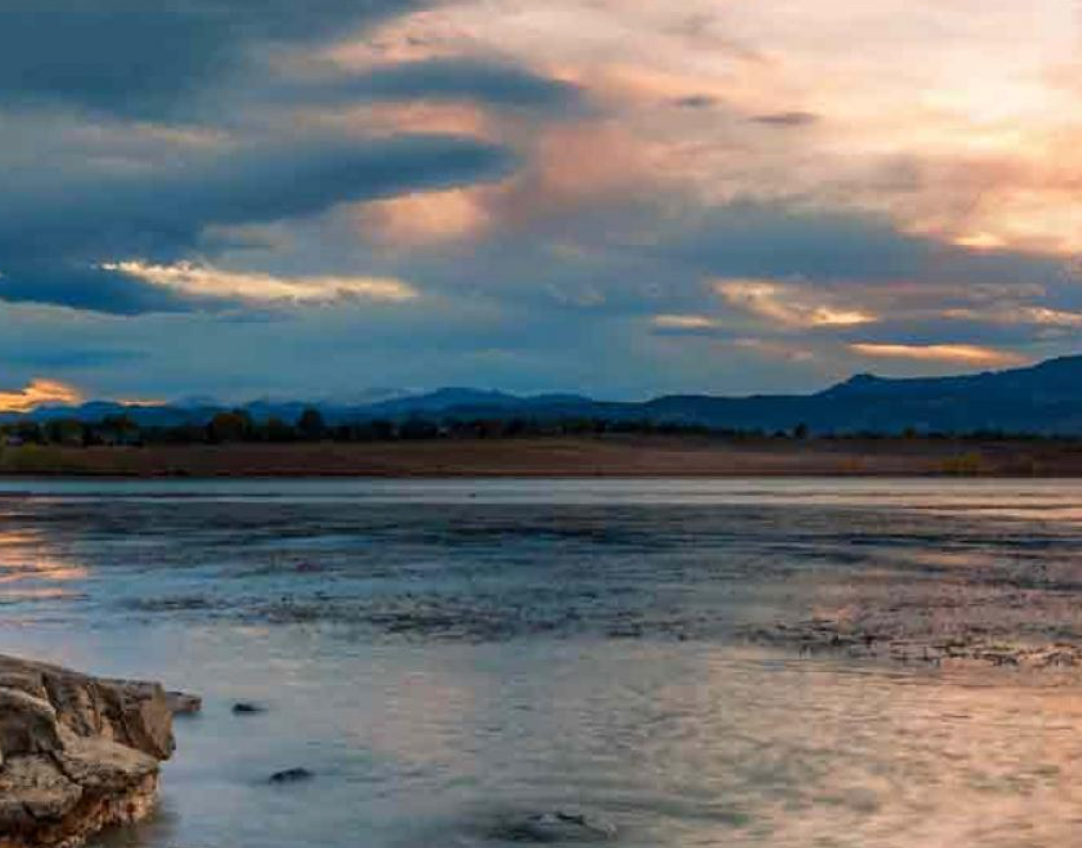 https://www.colorado.com/cities-and-towns/westminster
[Speaker Notes: I would like to acknowledge that we are gathered on the ancestral and contemporary land of the Sioux, Arapaho, Cheyenne, and Ute peoples, who still thrive today.]
The Reference Interview
RUSA lists five guidelines: 
Visibility - being seen, and being approachable
Interest - let the patron know you care
Listening - active and engaged connection
Searching - finding information together
Follow-up - making sure the patron’s needs are met
Step 1: Being Human                  Visibility
Being human = soft skills. 
Approachability, comfort, listening 
Respond immediately
Avoid multitasking
Give a warm greeting 
Diffuse tension
Examples of Being Human
“I’m sorry you’re having trouble with the databases. Let’s see what we can do.”
“Hi! Thanks for chatting with us! How can I help you?
Warm Greetings
Diffusing Tension
Step 2: Mirror Language                    Interest
Chat language is often informal, but keep it professional
Your language shows your interest
Have a conversation, don’t fire questions
Take cues from the patron
One exception: Patrons may use text language. Try to avoid this.
Patron: “Good afternoon. Is someone there I could speak with?” 

Librarian: “Hello. Absolutely. You’ve reached the library chat desk and I’d be happy to assist you.”
Patron: “Hey, is anyone there?” 

Librarian: “Yup! I’m a librarian - what can I help you with today?”
Examples of Mirroring Language
Less formal
More formal
“Let’s see if we can figure this out together.”
“Good 
question!”
“That’s interesting!”
“It’s no problem at all!”
“I’m here to help.”
“I understand.”
Step 3: Signal Understanding                Interest
Use affirming language 



Reassure the patron
“What a great question! I want to be sure I understand it. You’re looking for the airspeed velocity of African swallows. Is that right?”
“This is so interesting. I want to be sure I completely understand your question. Can you give me a bit more information?”
Signaling Understanding, continued
Don’t search until you have a good handle on the question
Type their question back to them



If you don’t understand, ask for more info
“Take your time.”
“Is this what you’re looking for?”
Step 4: Being Patient                 Listening
Patrons don’t always ask clear questions
Questions are refined as they are asked.
Give patrons time to ask their questions so you’re not typing over them. 
Demonstrate patience:
“I’m going to search in our catalog. Hold on a minute and I’ll be back in touch.”
“I think I found some useful information. Are you still with me?”
Step 5: Staying in Contact               Searching
Patrons can’t see you searching in chat
Let them know what you’re doing
Reestablish contact
“Are we finding what you need?”
“Does this completely answer your question?”
“I’m still searching, hold tight.”
“Is this what you’re looking for?”
“Is this link helpful?”
Staying in Contact, continued
If a search is taking a long time, check in
Be explicit asking for feedback
“In our general database, I entered the phrase ‘European swallow’ and hit search. I’m finding quite a bit I can share with you.”
“I did a quick search for ‘African swallow’ in our catalog and came up with 35 results.”
Step 6: Break it Down              Searching
Reference is teaching, and answers can be complex
Treat answers as a series of small steps
Tell the patron what you did
“I did a quick search for ‘African swallow’ in our catalog and came up with 35 results.”
“On the results page I limited to books from 2015 onward.”
“Then I sorted the results by relevance using a button on the upper right of the results page.”
“I did a quick search for “African swallow” in our catalog and came up with 35 results. On the results page I limited to books from 2015 onward. Then I sorted the results by relevance using a button on the upper right of the results page.”
Examples of Breaking it Down
Do
Don’t
Tips for Breaking it Down
Copy and paste links so you can browse together
Don’t deliver a link and assume it is what they are asking for
Give them a chance to tell you if that’s what they need
In not, refine and continue searching
Step 7: Keep it Short              Follow-up
If a chat lasts longer than 20 minutes, take it offline
Call, invite the patron in, or email and follow-up
If you move offline, follow up immediately
Don’t abruptly end a chat - thank the patron for their question and remind them you’re there to help if they need more information
I’m having trouble finding a good resource for you.”
Step 8: Referrals              Follow-up
Admit when you don’t know something



Know your team
Don’t pass the buck (never, ever say “that’s not my department.”)
“I’d love to bring in a colleague who has expertise in this area. Do you mind if I transfer you to her?”
Referrals, continued
Let the patron know what you’re doing

Explain the situation & make introductions
“I’d like to take your contact info and have our science specialist, Keisha, follow up with you. Will that work?”
Referrals - Be proactive
“Would you like to follow up with the science specialist?”
Don’t
Do
Hint - this all applies to external referrals, too!
Five Quick Tech Tips
Know your content
Beware of Browsers
Use Bookmarks
Use multiple tabs
Include your tech staff
Final thoughts
Reference service is customer service
More and more people are using chat
One bad interaction can lose a patron for good
Good interactions keep people coming back
Questions & Discussion
Thank you!!
julie@nicheacademy.com